Liptovskí autoriWebquest pre 3. ročník SŠVytvorila : Mgr. Jana Veselovskájveselovska@gmail.com
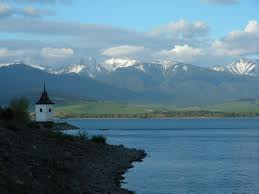 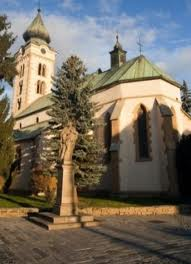 Úvod
Každý kultúrny človek sa zaujíma o miesto, kde žije, o svoj región. Chce sa dozvedieť o osobnostiach, ktoré tu žili alebo žijú.
 V dnešnom webqueste sa sústredíme na spisovateľov, ktorí žili a tvorili v priestore Liptova a posúdime ich význam pre celú slovenskú literatúru.
Úloha
Vyberieme sa na miesta v našom regióne, kde žili a tvorili významní slovenskí spisovatelia. 
Každá skupina triedy sa stane expertom na jedného autora, t.j. vyhľadá, pripraví a spracuje informácie o vybranom liptovskom autorovi a predstaví ho ostatným spolužiakom v jeho rodnom dome, príp. v jeho pôsobisku, či pamätnom mieste, zviazanom s jeho životom. Výklad skupina obohatí o recitáciu vhodnej  ukážky z jeho tvorby. 
Plán a trasu exkurzie, jej organizačné zabezpečenie, ako aj foto- a videodokumentáciu z exkurzie bude mať na starosti organizačný tím.
Postup
Rozdelíme sa na expertné skupiny, z ktorých každá sa zameria na iného autora. Osobitnou skupinou bude organizačný tím.

Expertné skupiny budú štvorčlenné:
Informátor – jeho úlohou je na určených internetových stránkach vyhľadať informácie o autoroch a miestach ich pôsobenia so zameraním na Liptov
Literárny poradca – jeho úlohou je zamerať sa na tvorbu vybraného autora,  urobiť jej prehľad a vybrať vhodné úryvky na prednes 
Sprievodca – pripraví si výklad, ktorý prednesie spolužiakom na zastávke trasy 
Recitátor – pripraví si prednes vybraných úryvkov spamäti
Každá expertná skupina po exkurzii odovzdá počítačovú prezentáciu o autorovi, v závere so 4 vloženými fotografiami z pôsobiska vybraného autora.
Organizačný tím budú tvoriť:
Plánovač trasy – vytvorí plán trasy, naplánuje poradie a dĺžku jednotlivých zastávok, navrhnutý plán prediskutuje s expertnými skupinami a odovzdá mapu Liptova s vyznačenými zastávkami trasy
Tvorca časovej priamky – vytvorí časovú os, na ktorej vyznačí obdobia, kedy žili a tvorili vybraní autori. S časovou osou oboznámi spolužiakov pred exkurziou
Ekonóm – zistí ceny vstupného do jednotlivých objektov exkurzie, vyberie najlacnejší variant dopravy, všetko správne zaúčtuje v súlade s profilom absolventa obchodnej akadémie, zabezpečí financie a hospodári s nimi, odovzdá správu o hospodárení
Hlavný organizátor exkurzie – spolupracuje s plánovačom trasy, ekonómom, telefonicky alebo osobne zabezpečí vstupy do jednotlivých objektov podľa časového plánu, odovzdá správu o svojej činnosti
Kameraman – počas exkurzie tvorí videozáznam, následne ho spracuje a odovzdá
Fotograf – počas exkurzie fotografuje, následne fotografie spracuje a odovzdá, v prípade potreby poskytne fotografie expertným skupinám
Napriek rozdeleniu úloh pre jednotlivých členov skupiny a ich zodpovednosti za zverenú činnosť bude nevyhnutná ich vzájomná spolupráca.
Zdroje
Milan Rúfus
http://sk.wikipedia.org/wiki/Milan_R%C3%BAfus
http://www.litcentrum.sk/?s-cv-viewMode=search&s-search-quer
http://www.osobnosti.sk/index.php?os=zivotopis&ID=1749y=Milan+R%C3%BAfus
Zdroje
Andrej Plávka
http://sk.wikipedia.org/wiki/Andrej_Pl%C3%A1vka
http://www.osobnosti.sk/index.php?os=zivotopis&ID=58765
Zdroje
MartinRázus
http://sk.wikipedia.org/wiki/Martin_R%C3%A1zus
http://www.osobnosti.sk/index.php?os=zivotopis&ID=752
http://www.litcentrum.sk/39905
Zdroje
Ivan Stodola

http://www.osobnosti.sk/index.php?os=zivotopis&ID=58767
http://sk.wikipedia.org/wiki/Ivan_Stodola
Zdroje
Peter Jaroš
http://www.osobnosti.sk/index.php?os=zivotopis&ID=235
http://sk.wikipedia.org/wiki/Peter_Jaro%C5%A1
http://www.litcentrum.sk/?s-cv-viewMode=search&s-search-query=Peter+Jaro%C5%A1
Zdroje
Janko Kráľ
http://sk.wikipedia.org/wiki/Janko_Kr%C3%A1%C4%BE
http://www.osobnosti.sk/index.php?os=zivotopis&ID=58775
http://zlatyfond.sme.sk/autor/69/Janko-Kral
Zdroje
Dobroslav Chrobák

http://sk.wikipedia.org/wiki/Dobroslav_Chrob%C3%A1k
http://www.osobnosti.sk/index.php?os=zivotopis&ID=58760
Hodnotenie
Záver
Splnením úloh tohto webquestu ste si rozšírili vedomosti o významných osobnostiach literatúry, ktoré žili a tvorili v regióne Liptova. Budete ich môcť využiť pri návštevách priateľov z iných regiónov Slovenska alebo partnerských škôl z iných krajín. Vyskúšali ste si prácu v expertnej skupine i v organizačnom tíme.  Naučili ste sa vyhľadávať informácie na internete zo spoľahlivých zdrojov, zorganizovať exkurziu, naplánovať trasu, výsledky prezentovať pred publikom, vyhľadať vhodnú ukážku na recitáciu a umelecky ju predniesť , v závere exkurziu zdokumentovať.